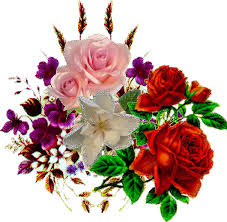 আজকের পাঠে আমন্ত্রণ
শিক্ষক পরিচিতি
মাহবুবুল আলম
সহকারী শিক্ষক
রাজাখালি সরকারি প্রাথমিক বিদ্যালয়
পেকুয়া,কক্সবাজার।
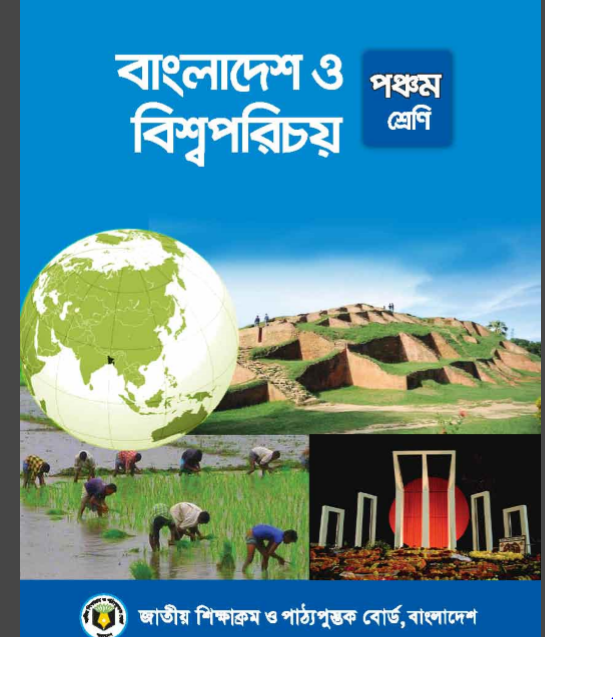 পাঠ পরিচিতি
বিষয়ঃবাংলাদেশ ও বিশ্ব পরিচয় 
শ্রেণিঃ ৫ম
অধ্যায়ঃ প্রথম
পাঠঃ মুক্তিযোদ্ধাদের রাষ্ট্রীয় উপাধি
সময়ঃ ৪০ মিনিট
এসো, আমরা কিছু ছবি দেখি
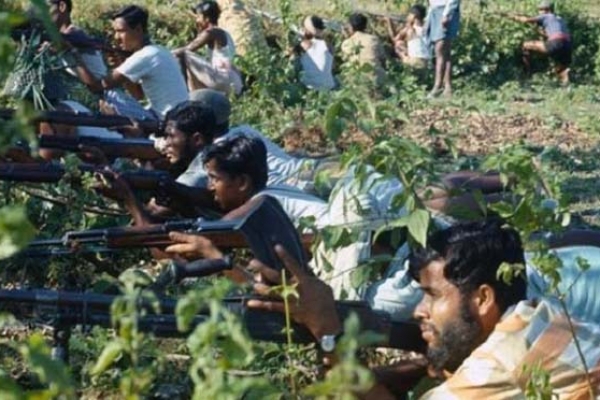 1971
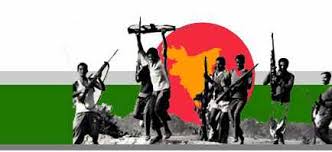 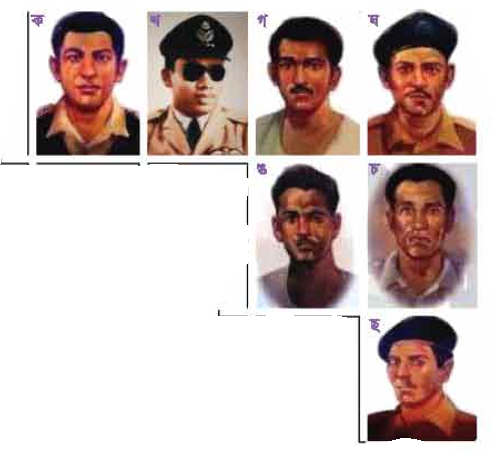 তোমরা কি জানো এগুলো কিসের ছবি?
এগুলো মুক্তিযুদ্ধের ছবি
চল আজকের পাঠ দেখি
মুক্তিযোদ্ধাদের রাষ্ট্রীয় উপাধি
পৃষ্ঠা ১২ ও ১৩
শিখনফল
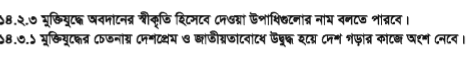 মুক্তিযুদ্ধের ছবি
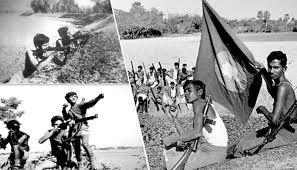 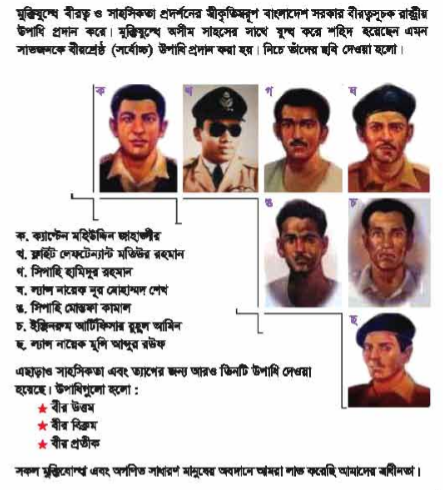 পাঠ উপস্থাপন
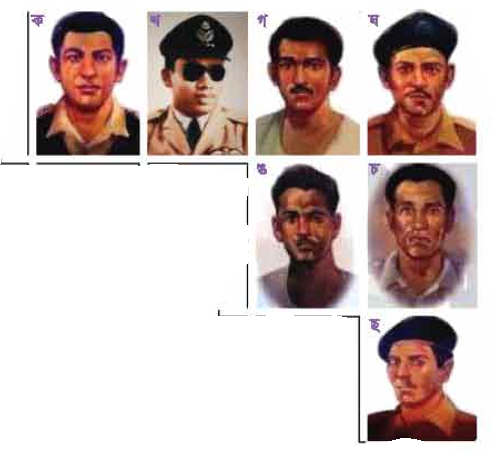 ৭ জন বীরেশ্রষ্ঠ
দলীয় কাজ
কয়জন কে বীরশ্রেষ্ঠ উপাধি দেওয়া হয়েছে?
মুক্তিযুদ্ধে সাহসীকতার জন্য কত ধরনের রাষ্ট্রীয় উপাধি হয়?
মূল্যায়ন
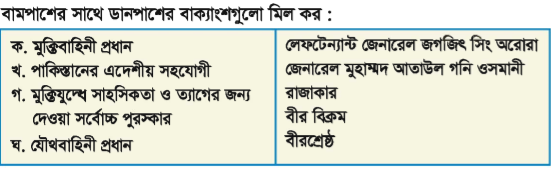 বাড়ীর কাজ
বড় হয়ে তুমি কিভাবে
 দেশের সেবা করবে?
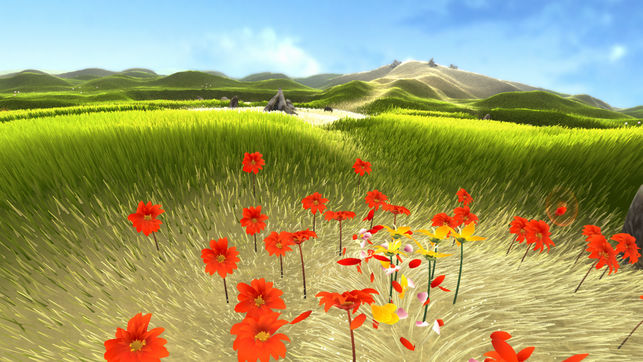 ধন্যবাদ সবাইকে